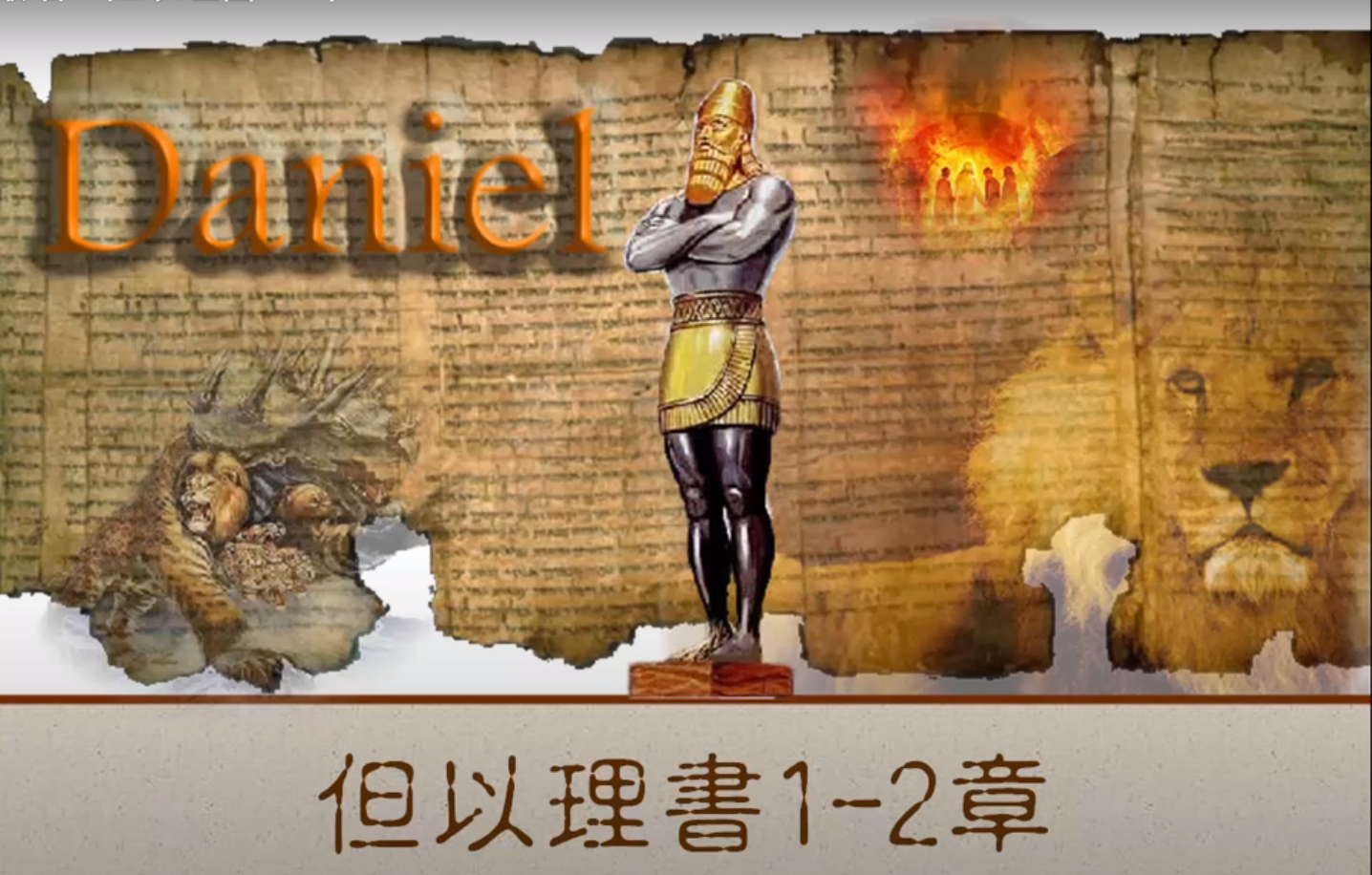 但以理書
第八章
兩羊異象
撒母耳記上
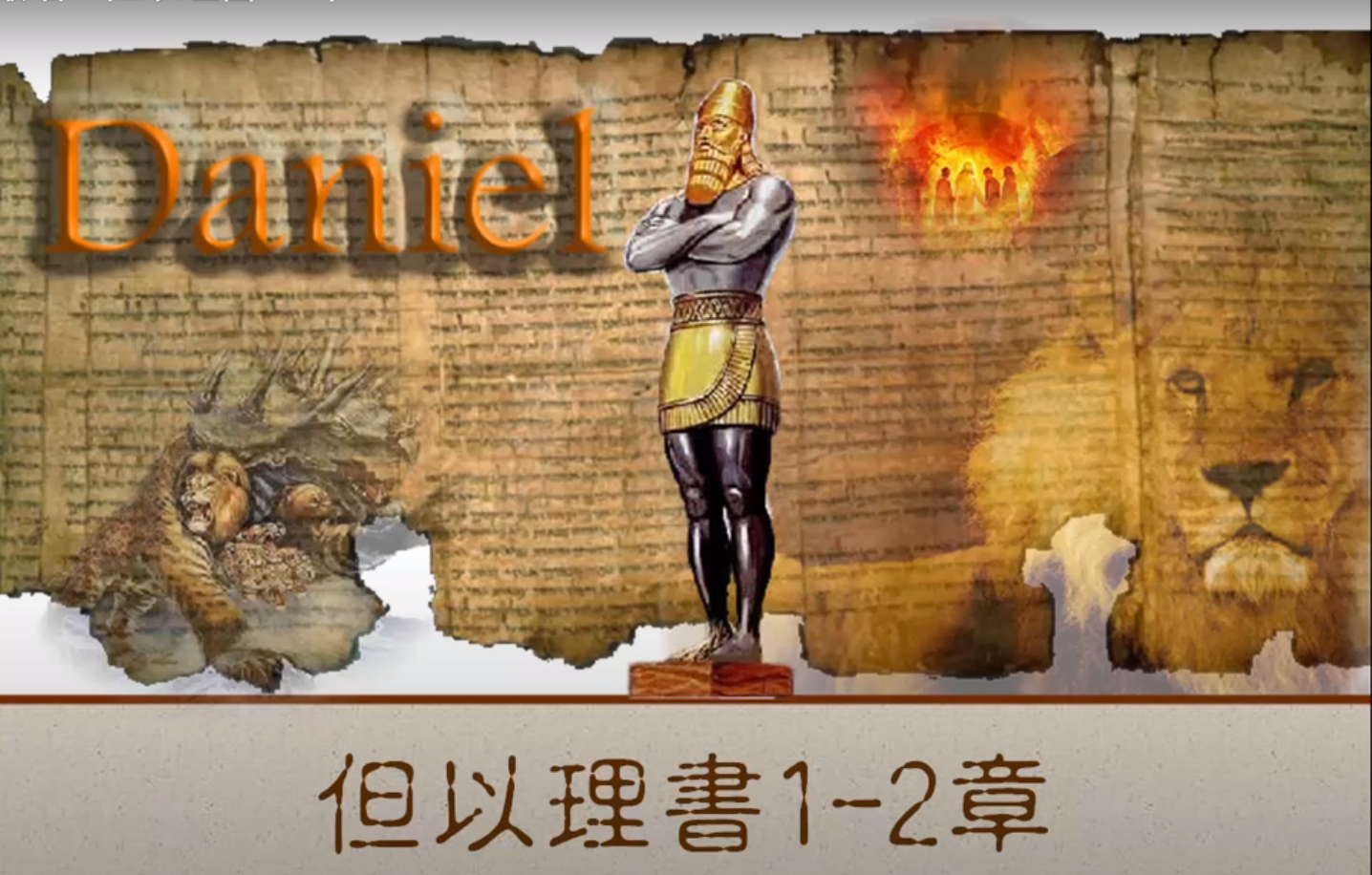 ‪‪1 伯沙撒王在位第三年，有異象現與我－但以理，是在先前所見的異象之後。 2 我見了異象的時候，我以為在以攔省書珊城（或譯：宮）中；我見異象又如在烏萊河邊。 3 我舉目觀看，見有雙角的公綿羊站在河邊，兩角都高。這角高過那角，更高的是後長的。 4 我見那公綿羊往西、往北、往南牴觸。獸在牠面前都站立不住，也沒有能救護脫離牠手的；但牠任意而行，自高自大。
5 我正思想的時候，見有一隻公山羊從西而來，遍行全地，腳不沾塵。這山羊兩眼當中有一非常的角。 6 牠往我所看見、站在河邊有雙角的公綿羊那裏去，大發忿怒，向牠直闖。 7 我見公山羊就近公綿羊，向牠發烈怒，牴觸牠，折斷牠的兩角。綿羊在牠面前站立不住；牠將綿羊觸倒在地，用腳踐踏，沒有能救綿羊脫離牠手的。 8 這山羊極其自高自大，正強盛的時候，那大角折斷了，又在角根上向天的四方（原文是風）長出四個非常的角來。
撒母耳記上
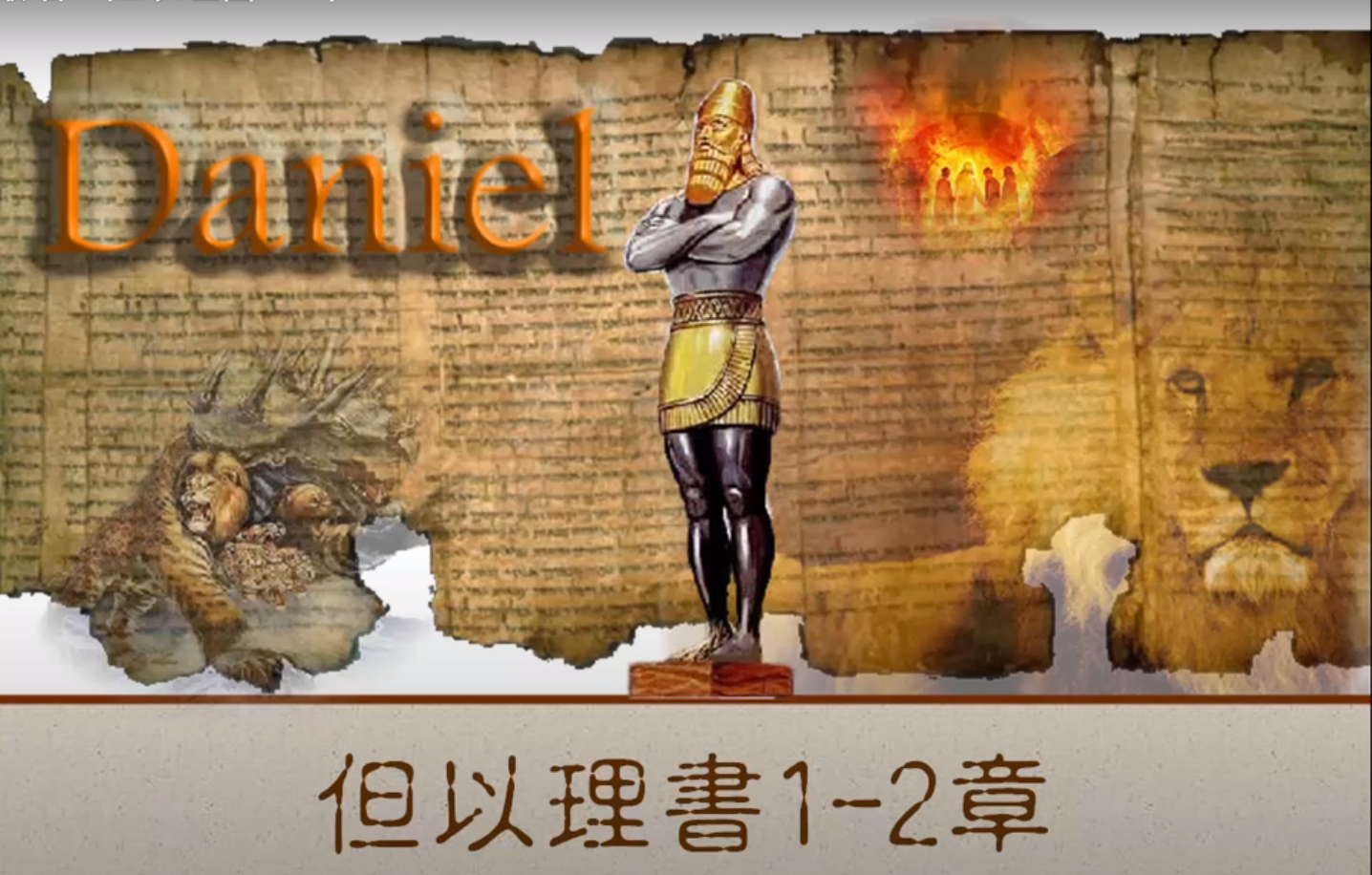 ‪‪9 四角之中有一角長出一個小角，向南、向東、向榮美之地，漸漸成為強大。 10 牠漸漸強大，高及天象，將些天象和星宿拋落在地，用腳踐踏。 11 並且牠自高自大，以為高及天象之君；除掉常獻給君的燔祭，毀壞君的聖所。 12 因罪過的緣故，有軍旅和常獻的燔祭交付牠。牠將真理拋在地上，任意而行，無不順利。
13 我聽見有一位聖者說話，又有一位聖者問那說話的聖者說：「這除掉常獻的燔祭和施行毀壞的罪過，將聖所與軍旅（或譯：以色列的軍）踐踏的異象，要到幾時才應驗呢？」 14 他對我說：「到二千三百日，聖所就必潔淨。」
撒母耳記上
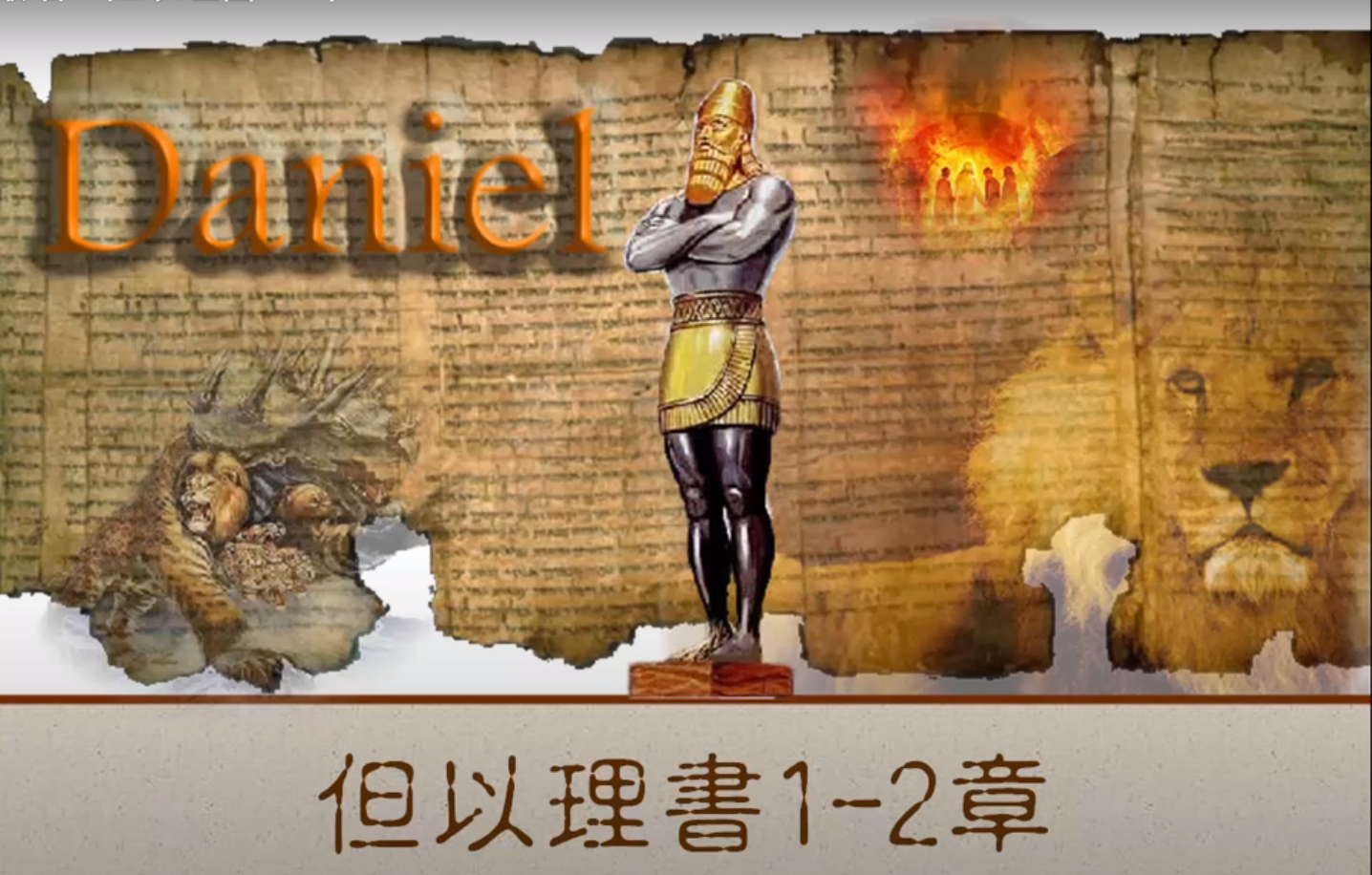 ‪‪15 我－但以理見了這異象，願意明白其中的意思。忽有一位形狀像人的站在我面前。 16 我又聽見烏萊河兩岸中有人聲呼叫說：「加百列啊，要使此人明白這異象。」 17 他便來到我所站的地方。他一來，我就驚慌俯伏在地；他對我說：「人子啊，你要明白，因為這是關乎末後的異象。」
18 他與我說話的時候，我面伏在地沉睡；他就摸我，扶我站起來， 19 說：「我要指示你惱怒臨完必有的事，因為這是關乎末後的定期。 20 你所看見雙角的公綿羊，就是米底亞和波斯王。 21 那公山羊就是希臘王（希臘：原文是雅完；下同）；兩眼當中的大角就是頭一王。21 那公山羊就是希臘王（希臘：原文是雅完；下同）；兩眼當中的大角就是頭一王。
撒母耳記上
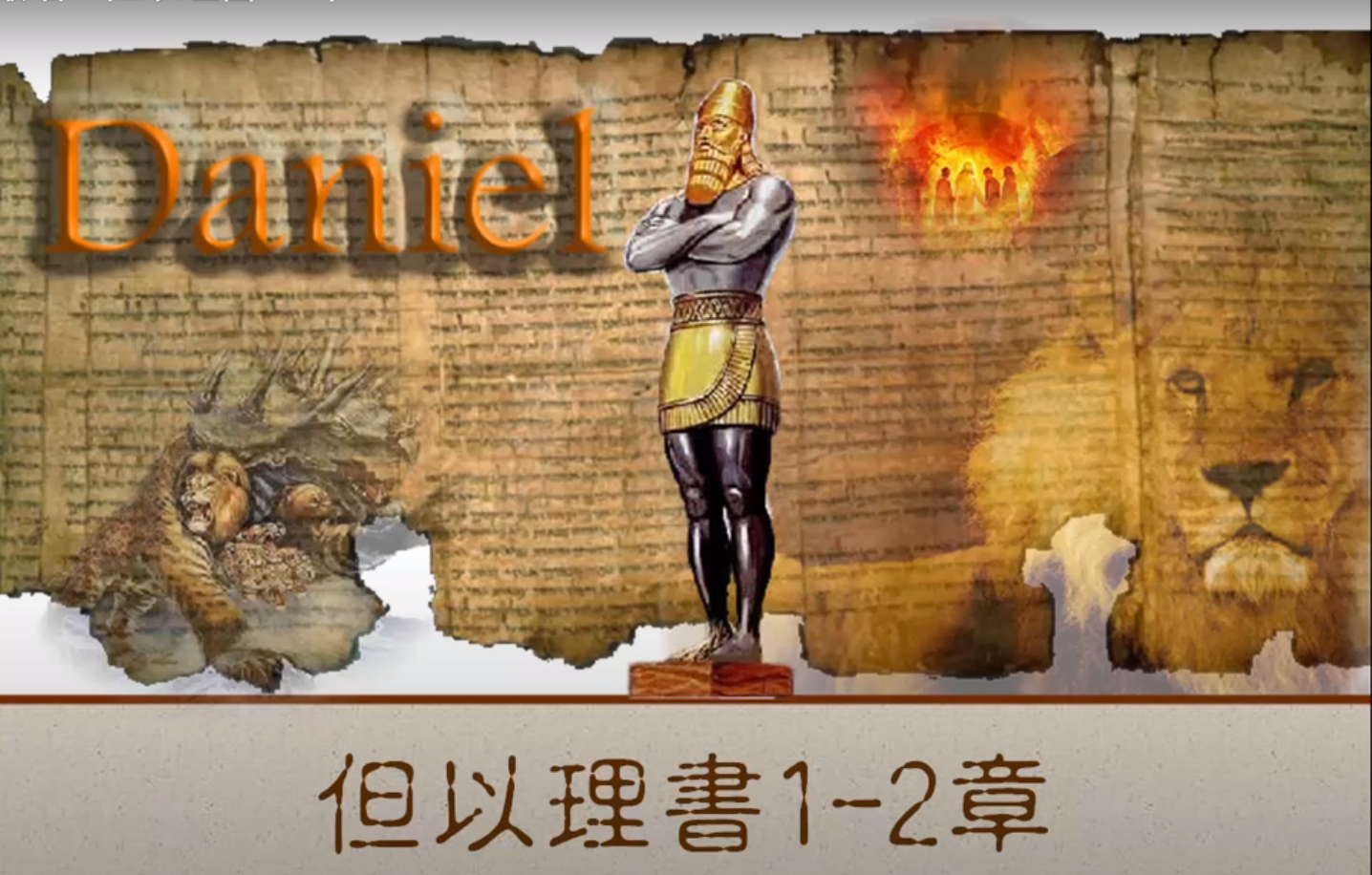 ‪‪22 至於那折斷了的角，在其根上又長出四角，這四角就是四國，必從這國裏興起來，只是權勢都不及他。 23 這四國末時，犯法的人罪惡滿盈，必有一王興起，面貌凶惡，能用雙關的詐語。 24 他的權柄必大，卻不是因自己的能力；他必行非常的毀滅，事情順利，任意而行；又必毀滅有能力的和聖民。 25 他用權術成就手中的詭計，心裏自高自大，在人坦然無備的時候，毀滅多人；又要站起來攻擊萬君之君，至終卻非因人手而滅亡。 26 所說二千三百日的異象是真的，但你要將這異象封住，因為關乎後來許多的日子。」
27 於是我－但以理昏迷不醒，病了數日，然後起來辦理王的事務。我因這異象驚奇，卻無人能明白其中的意思。
撒母耳記上
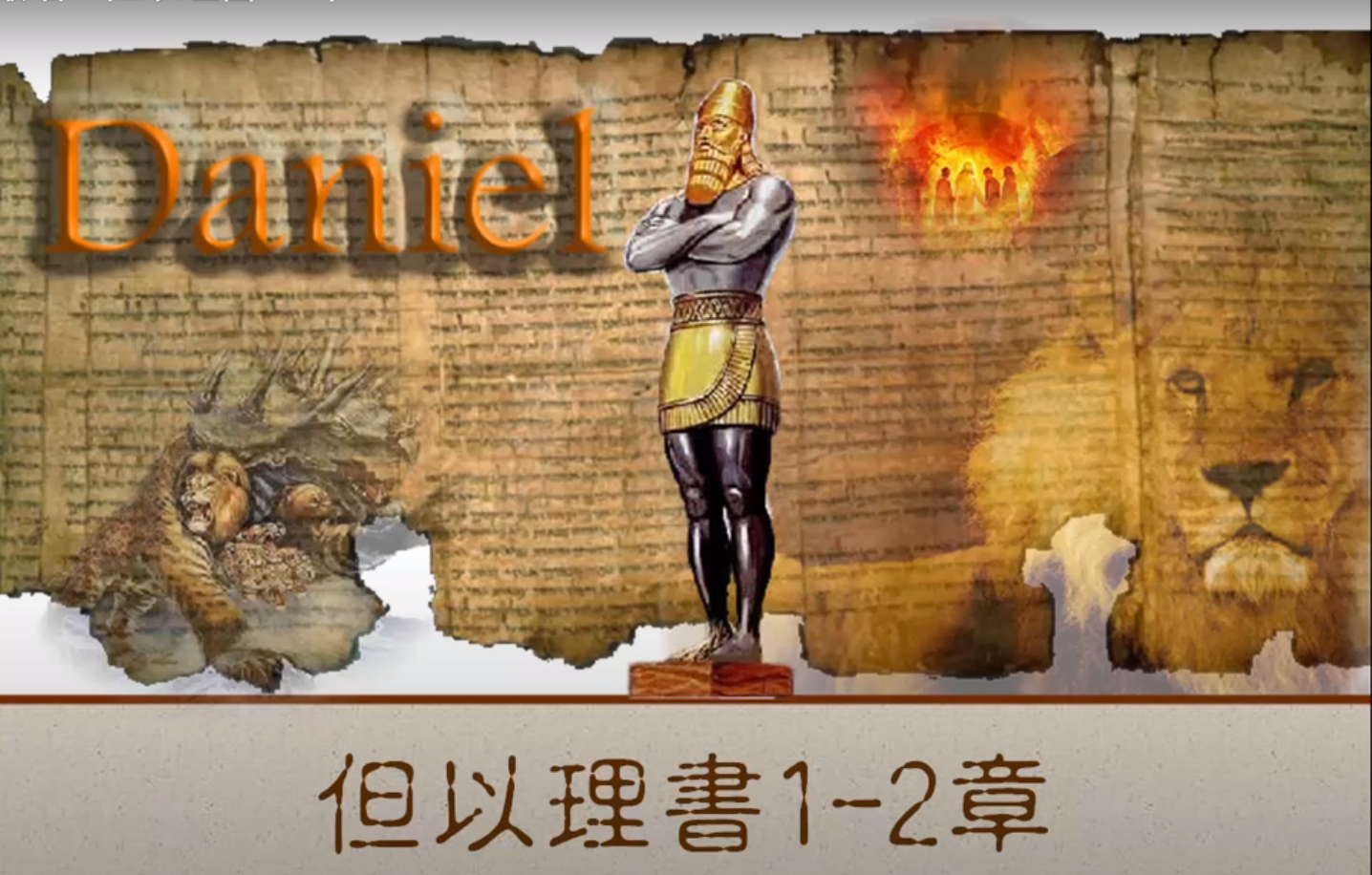 ‪ ‪兩隻公羊
公綿羊- 雙角 瑪代波斯帝國
公山羊-希臘帝國
‪共同特徵
弱肉強食，兇惡殘暴
8：4上 我見那公綿羊往西、往北、往南牴觸。獸在牠面前都站立不住，也沒有能救護脫離牠手的
8：7 我見公山羊就近公綿羊，向牠發烈怒，牴觸牠，折斷牠的兩角。綿羊在牠面前站立不住；牠將綿羊觸倒在地，用腳踐踏，沒有能救綿羊脫離牠手的。
自高自大，任意妄為
7：4下；但牠任意而行，自高自大。
7：‪12 因罪過的緣故，有軍旅和常獻的燔祭交付牠。牠將真理拋在地上，任意而行，無不順利。
撒母耳記上
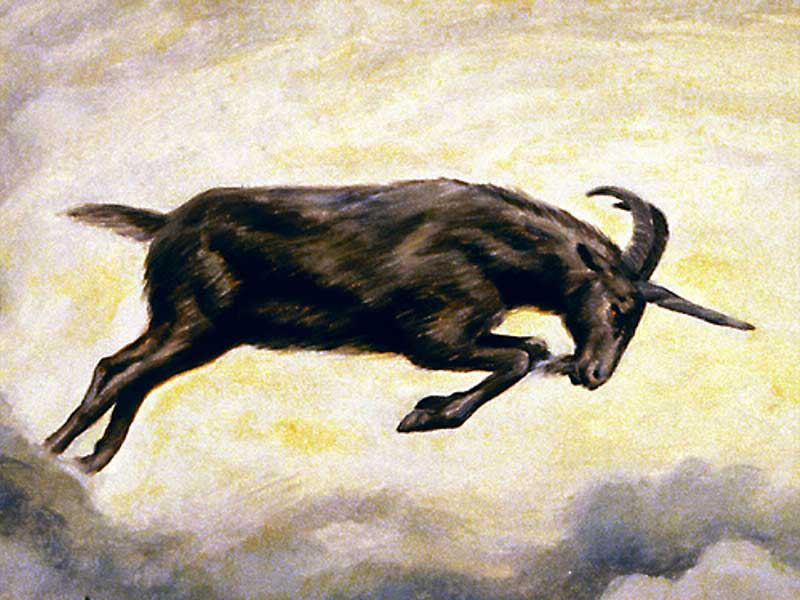 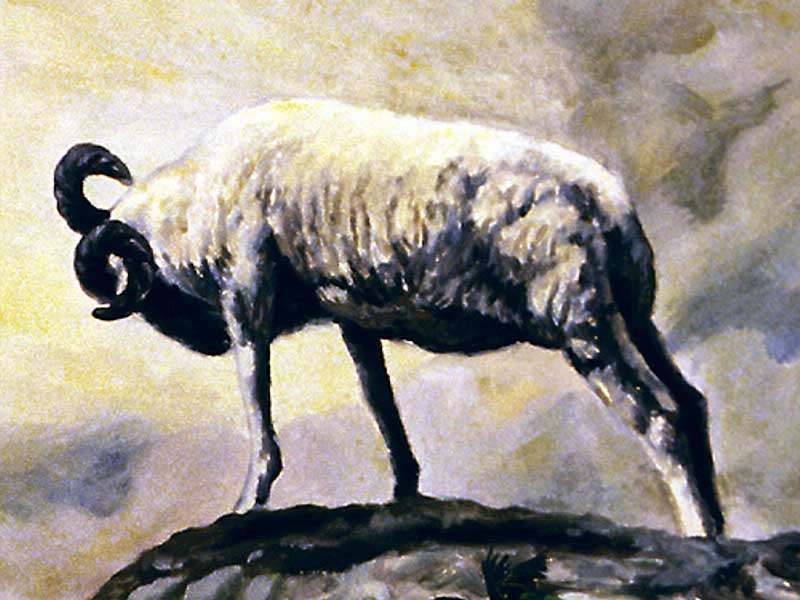 希臘
波斯
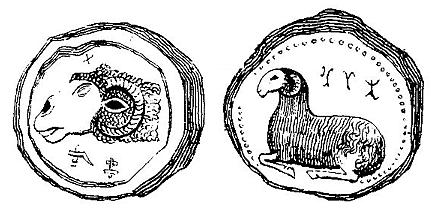 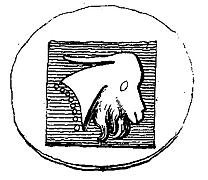 波斯錢幣(綿羊)
馬其頓錢幣(山羊)
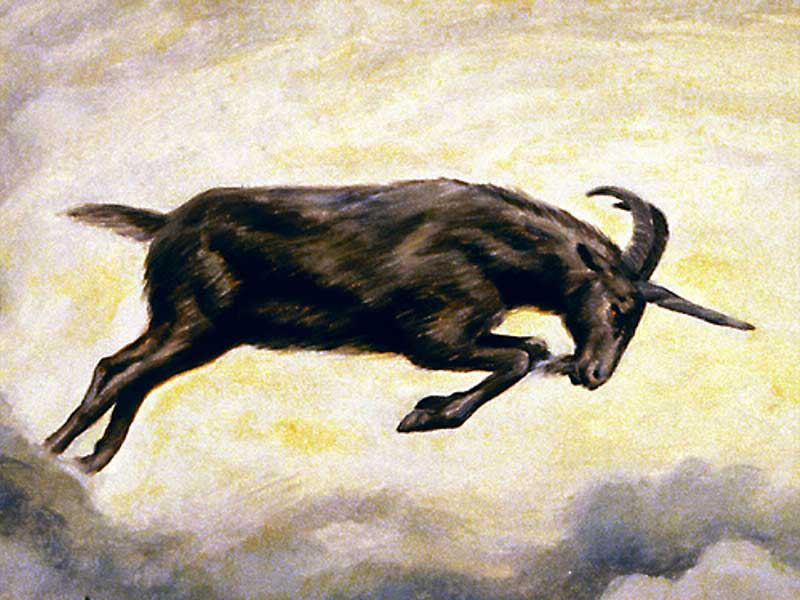 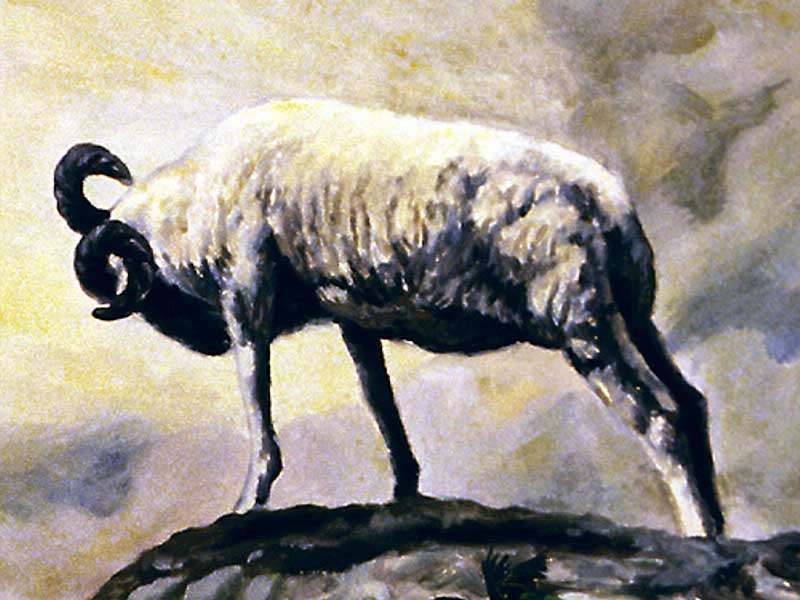 希臘
波斯
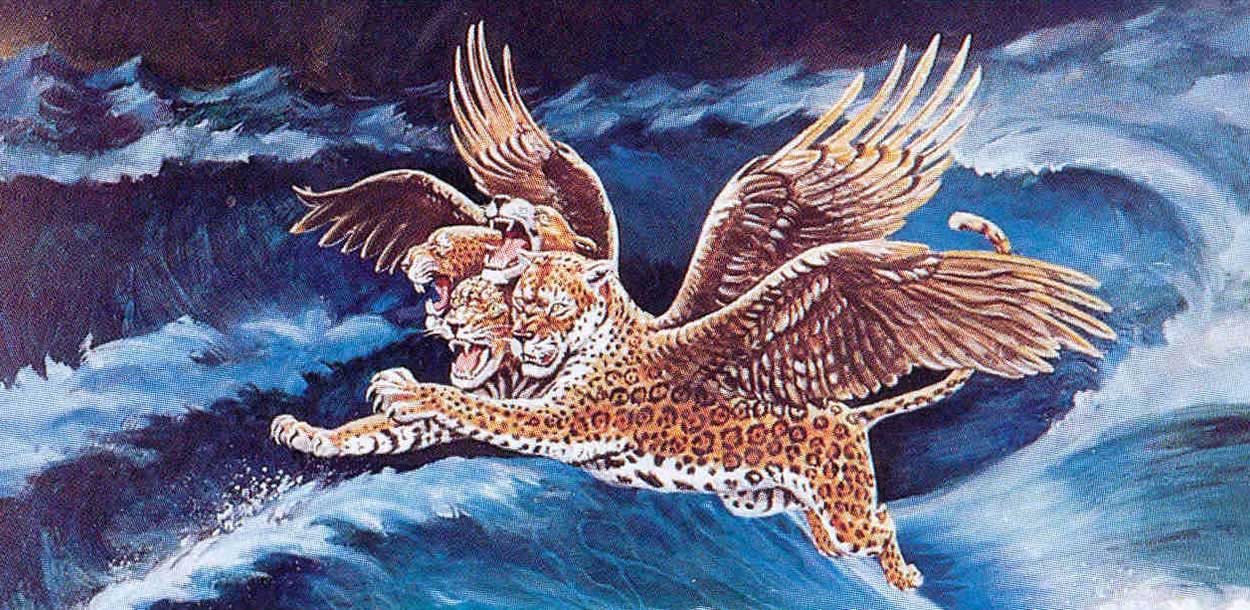 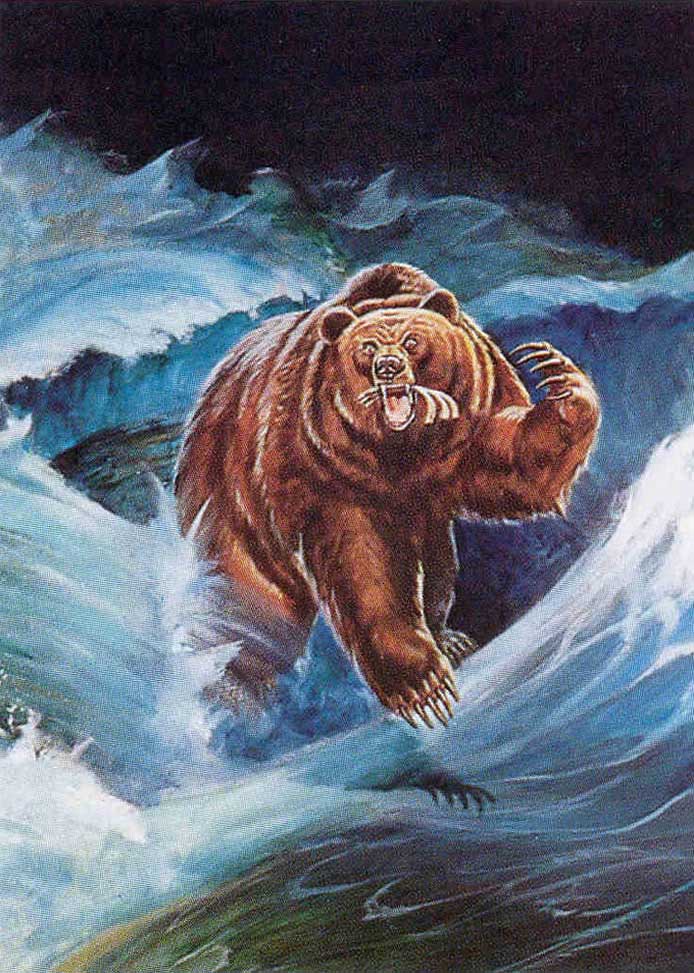 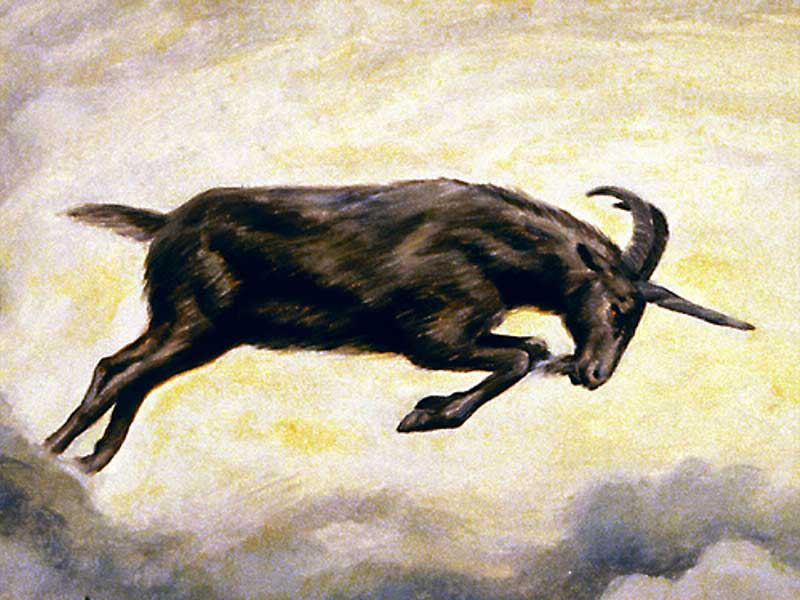 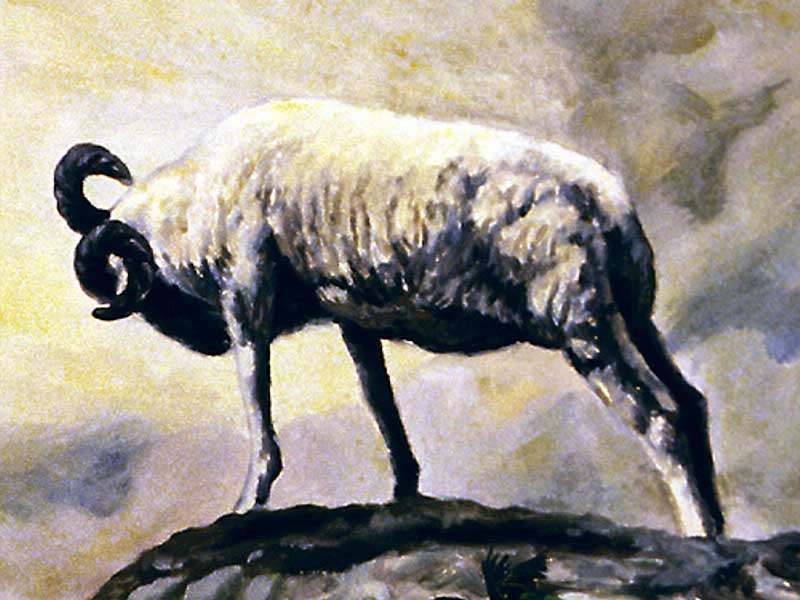 希臘
波斯
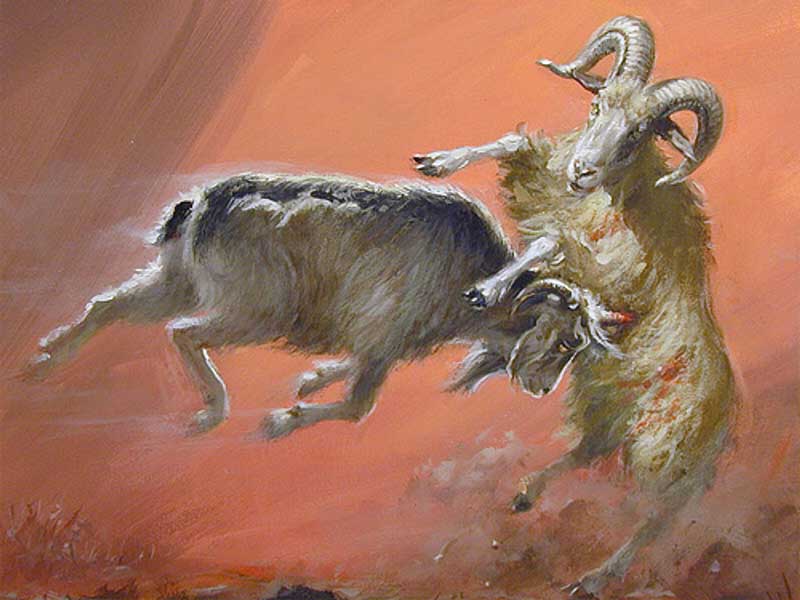 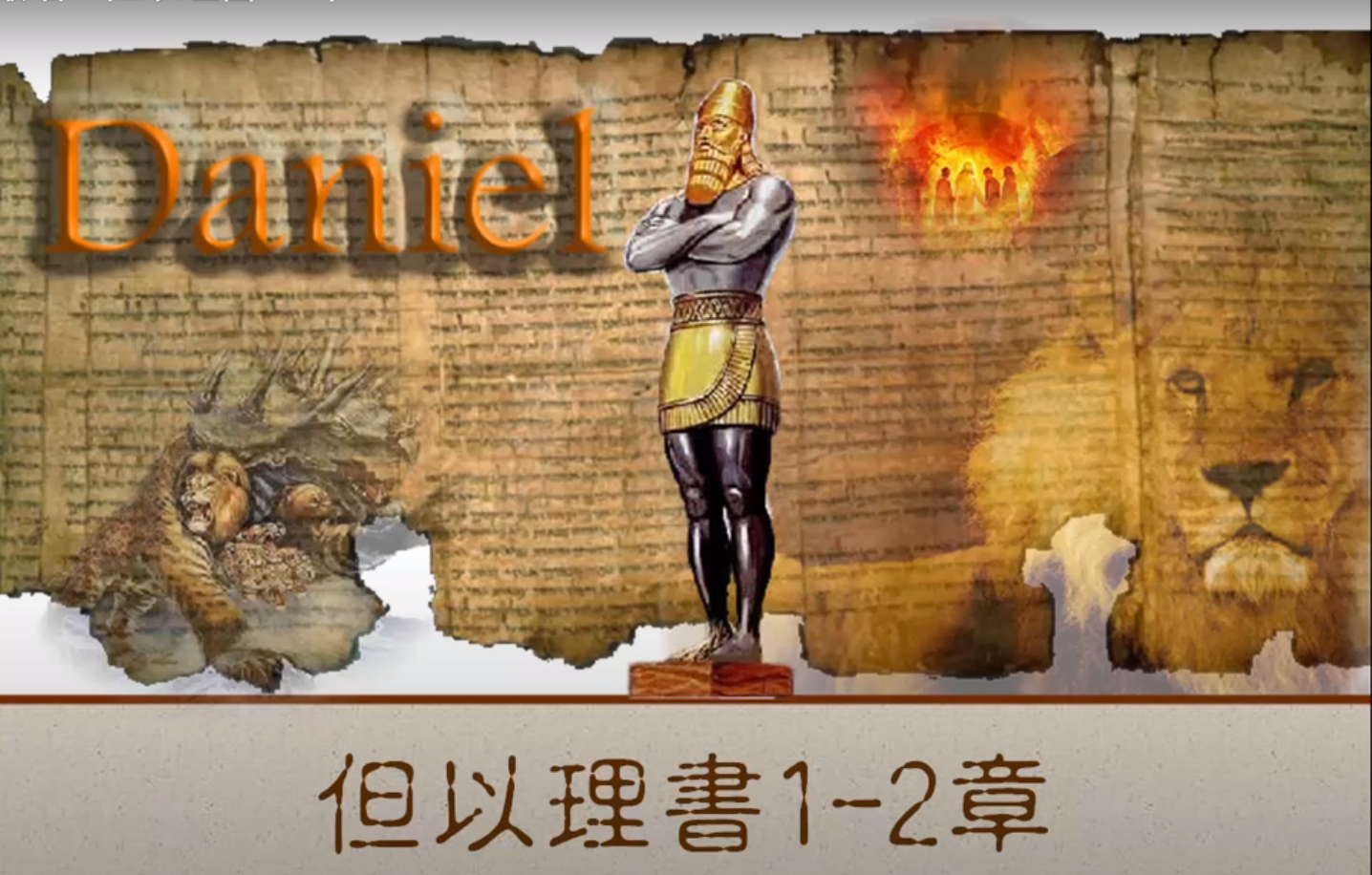 ‪ ‪兩位帝王
‪8：5 我正思想的時候，見有一隻公山羊從西而來，遍行全地，腳不沾塵。這山羊兩眼當中有一非常的角。
‪8：8 這山羊極其自高自大，正強盛的時候，那大角折斷了，又在角根上向天的四方（原文是風）長出四個非常的角來。
公山羊大角 -亞歷山大帝
撒母耳記上
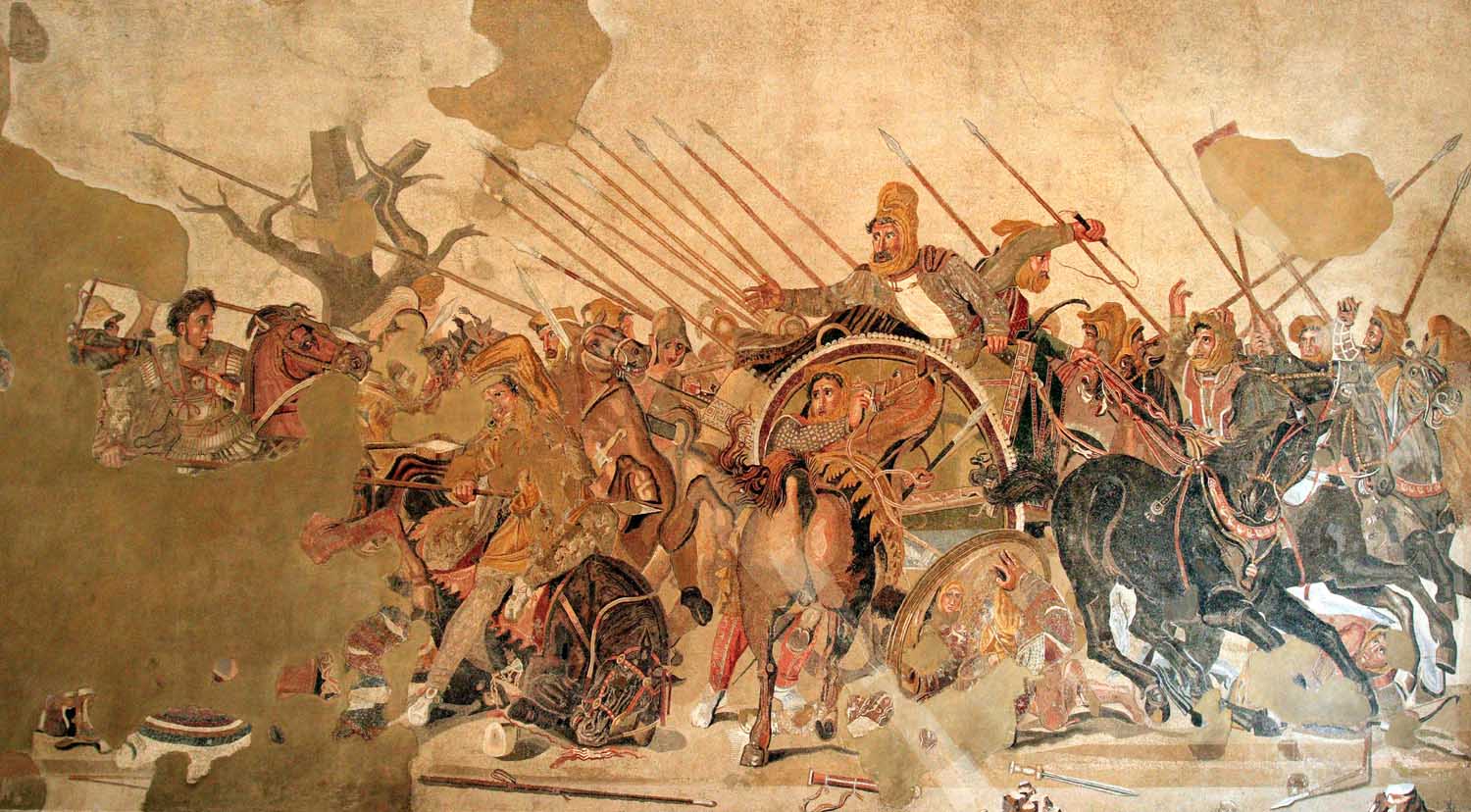 亞歷山大擊敗波斯王大利烏三世(333BC)
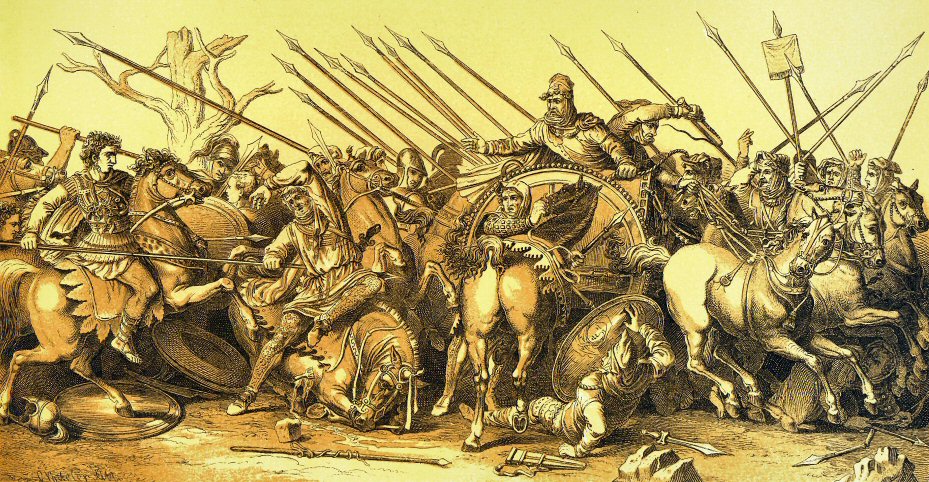 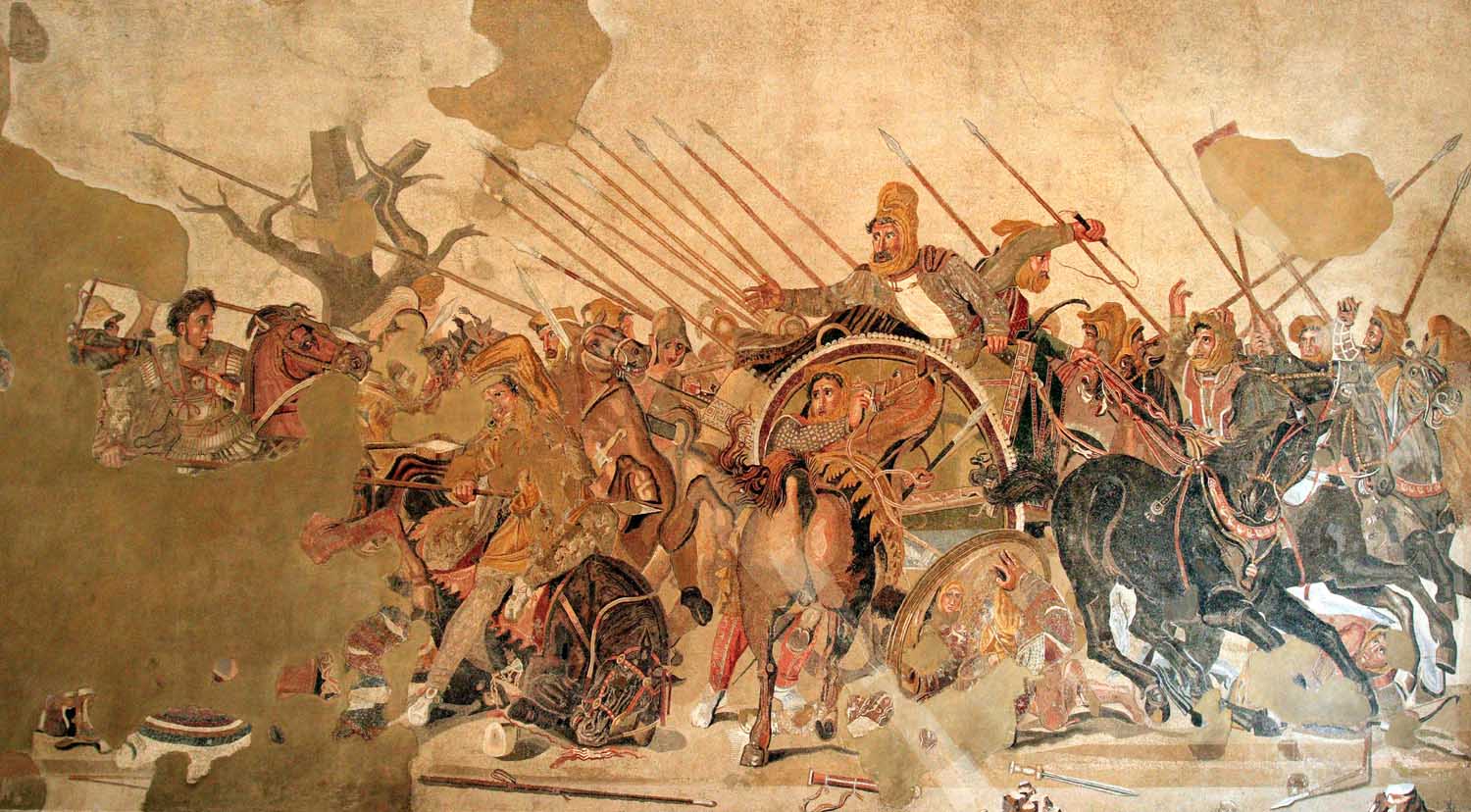 亞歷山大擊敗波斯王大利烏三世(333BC)
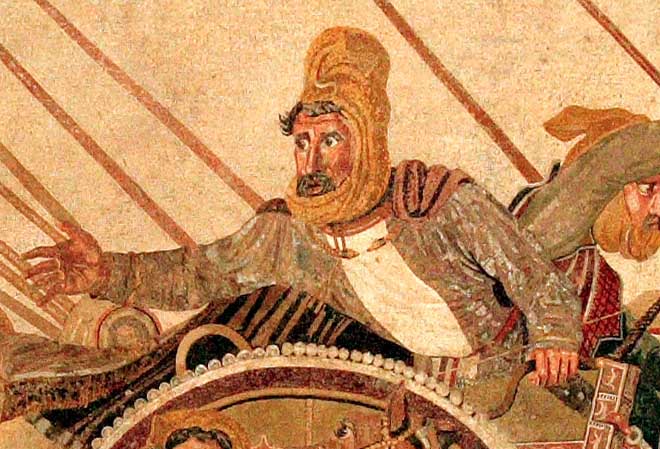 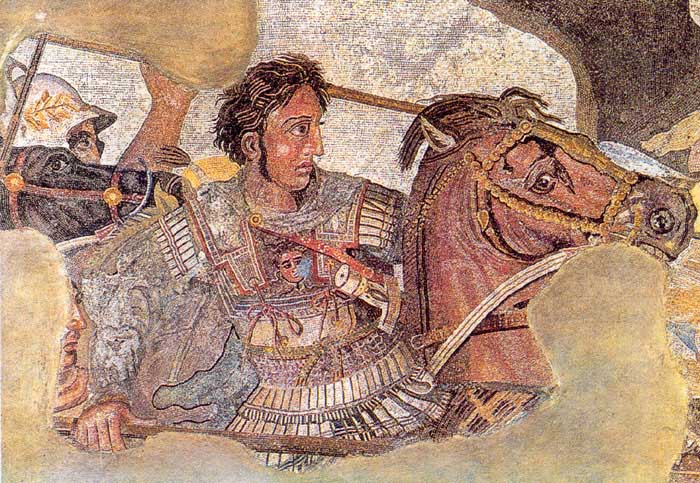 亞歷山大
大利烏三世
波斯帝國諸王
瑪代王
大利烏
Gubaru
出令重建
耶路撒冷
聖殿
完工
以斯帖
為王后
331
550
古
列
甘
拜
西
亞
達
薛
西
一
世
亞
達
薛
西
二
世
亞
達
薛
西
三
世
大
利
烏
一
世
薛
西
(亞哈隨魯)
大
利
烏
二
世
大
利
烏
三
世
偽
士
每
狄
斯
遠征
希臘
亞
瑟
斯
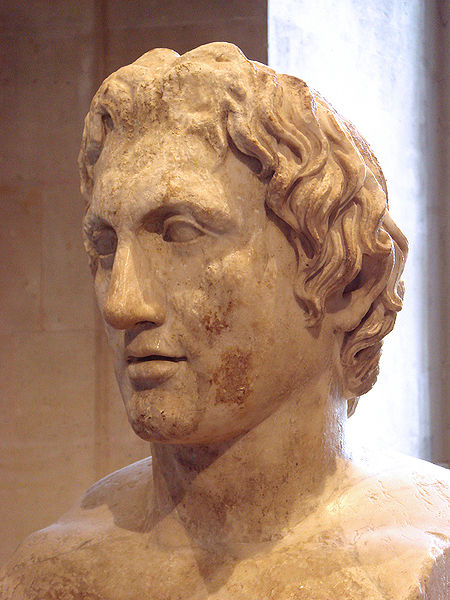 亞歷山大大帝
336BC (20歲) 繼任為馬其頓王
331BC (25歲) 征服波斯
323BC (33歲) 暴斃
他給近東帶來文化上的統一，達一千年之久
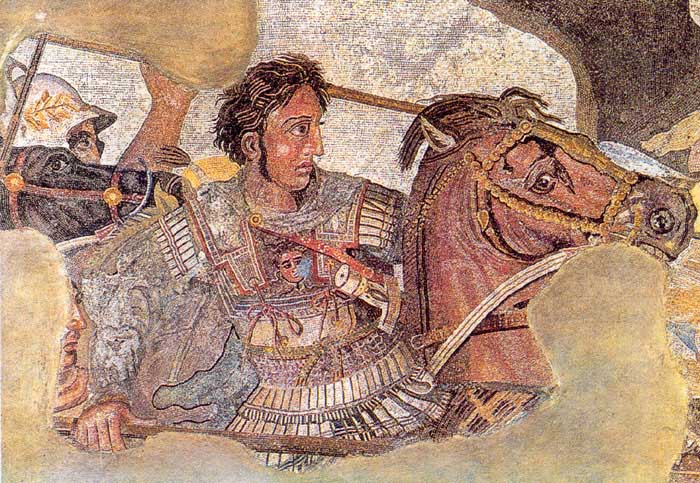 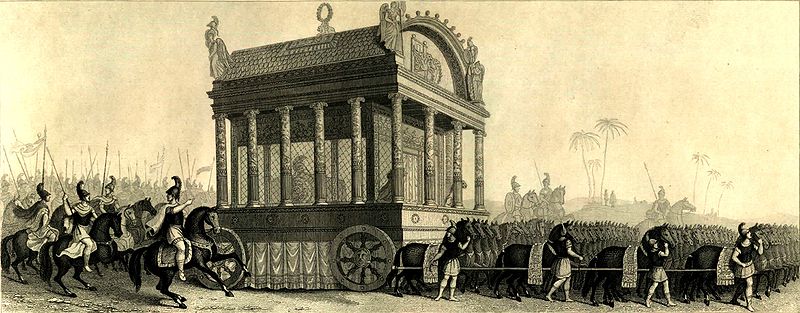 亞歷山大出殯的場面

流傳故事   他最後一個遺願是，下葬時雙手必須放在棺材外面
希望人們明白我是空着手來到這個世界的，而且我空着手離開了這個世界。
‪ ‪兩位帝王
‪9 四角之中有一角長出一個小角，向南、向東、向榮美之地，漸漸成為強大。 10 牠漸漸強大，高及天象，將些天象和星宿拋落在地，用腳踐踏。 11 並且牠自高自大，以為高及天象之君；除掉常獻給君的燔祭，毀壞君的聖所。 12 因罪過的緣故，有軍旅和常獻的燔祭交付牠。牠將真理拋在地上，任意而行，無不順利。
‪24 他的權柄必大，卻不是因自己的能力；他必行非常的毀滅，事情順利，任意而行；又必毀滅有能力的和聖民。 25 他用權術成就手中的詭計，心裏自高自大，在人坦然無備的時候，毀滅多人；又要站起來攻擊萬君之君，至終卻非因人手而滅亡。
‪公山羊四角之中的一角長出的小角-西流古王朝 安提阿庫四世
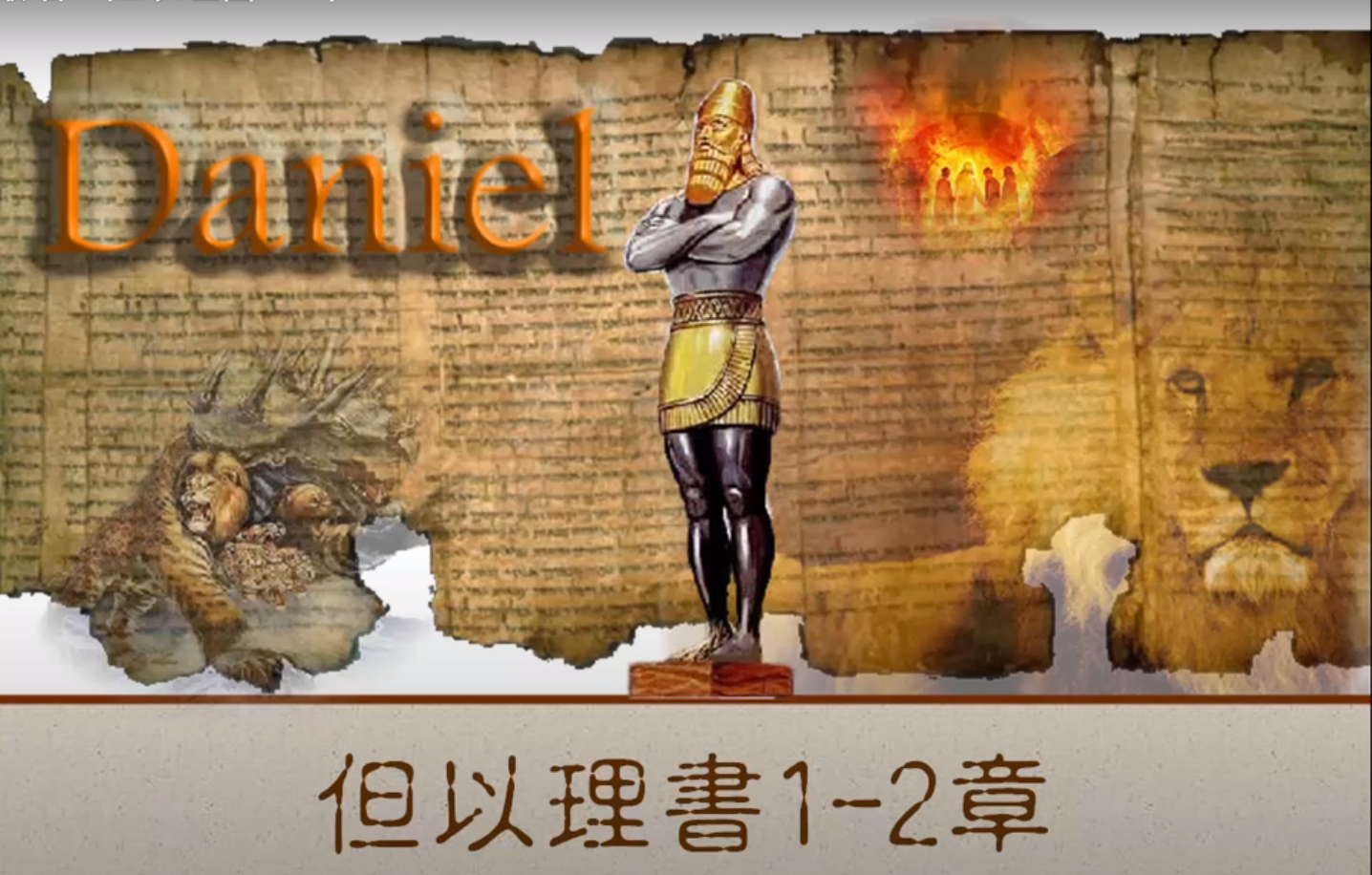 撒母耳記上
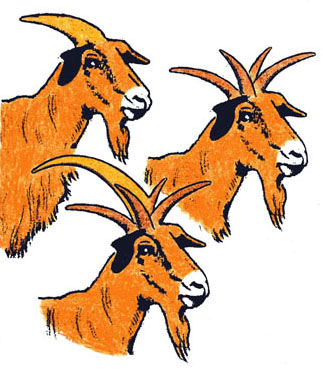 大角折斷
長出四角
四角之中，有一角長出一小角，漸漸成為強大
亞歷山大死後約20年，帝國分成四部分：
四角
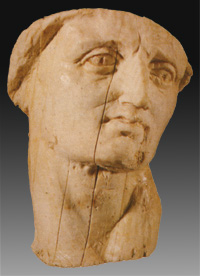 馬其頓
卡桑德
色雷斯/小亞細亞
呂西馬加
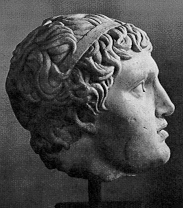 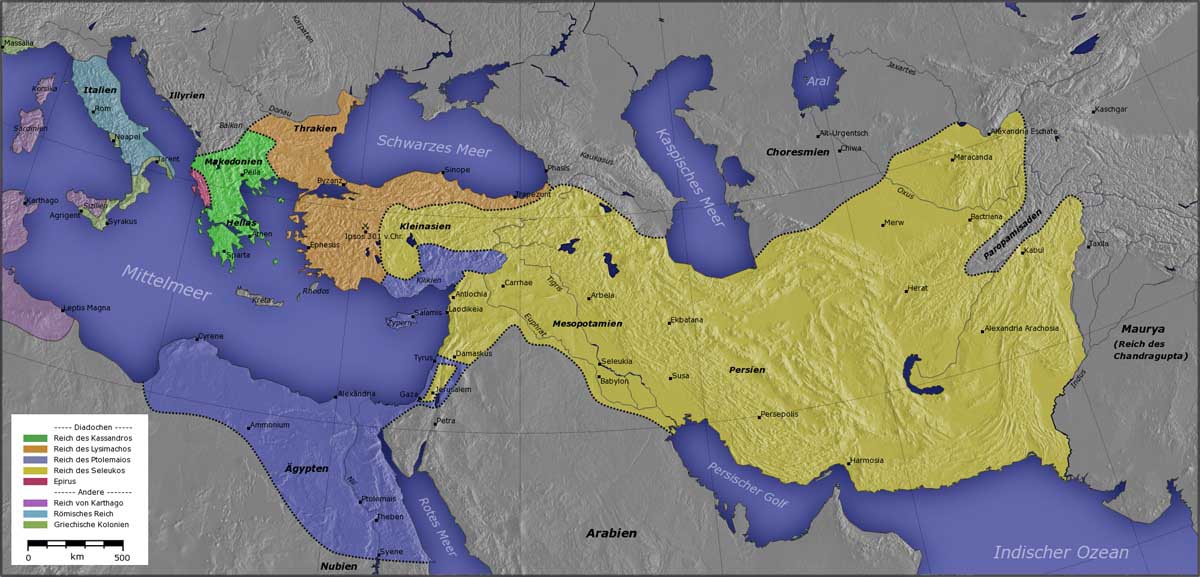 長出小角
敘利亞/巴比倫
西流古
(北方王)
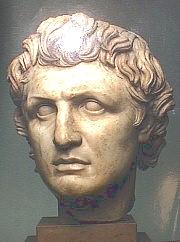 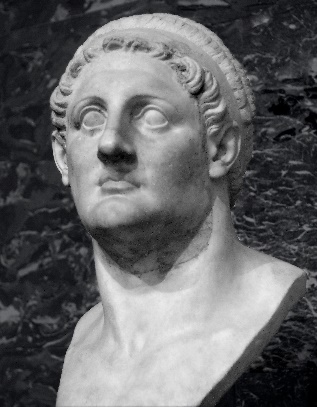 埃及
多利買
(南方王)
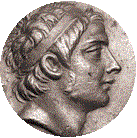 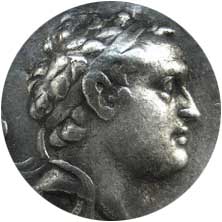 北方王(敘利亞)
老底嘉
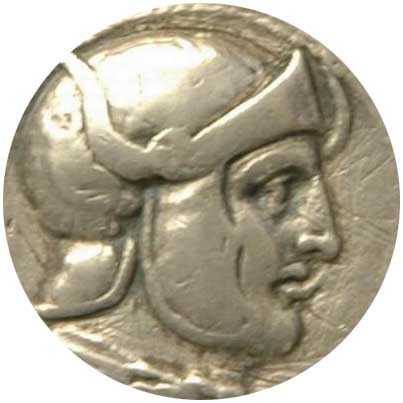 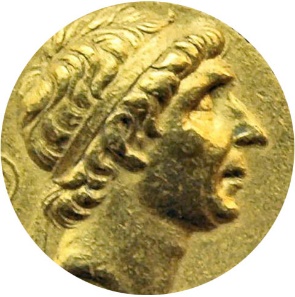 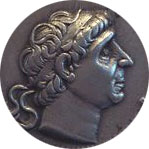 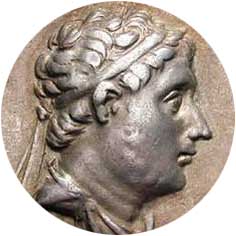 西流古三世
v.10
西流古四世
v.20
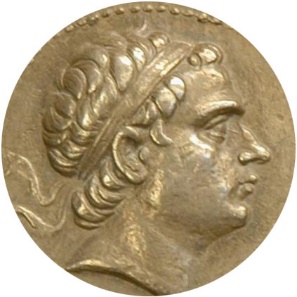 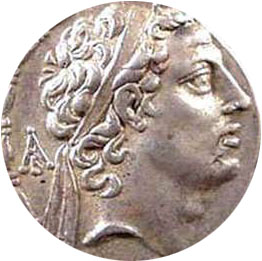 安提阿古二世
v.6
安提阿古一世
西流古一世
v.5
西流古二世
v.7-9
安提阿古三世
(安提阿古大帝)
v.10-19
安提阿古四世
v.21-45
南方王(埃及)
百尼基
克麗奧佩他
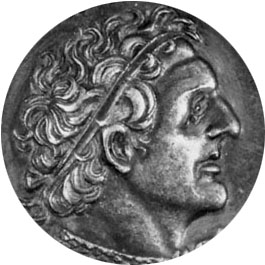 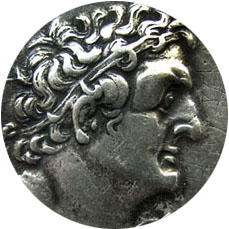 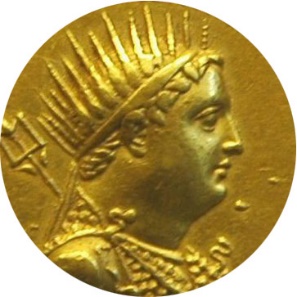 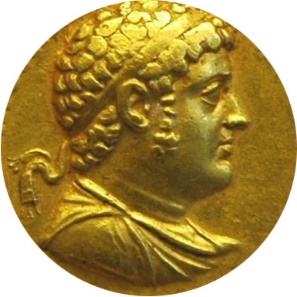 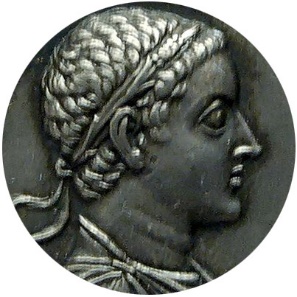 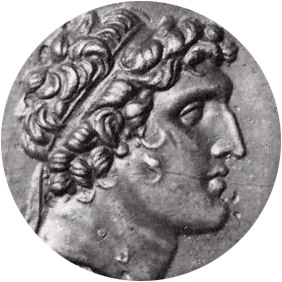 多利買二世
v.6
多利買四世
v.10-12
多利買六世
v.25-29,40
多利買一世
v.5
多利買三世
v.7-9
多利買五世
v.14-17
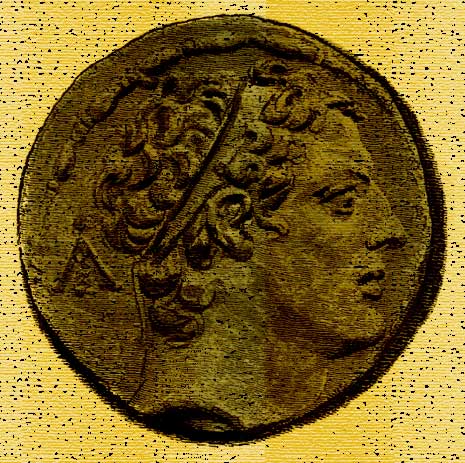 小角
安提阿古四世
西流古王朝的第八個君王(175-164 BC)。
自稱「伊皮法尼斯」(神的顯現)，以自己為希臘主神宙斯的化身；人卻稱他「伊皮曼尼斯」(狂人)。
他的哥哥西流古四世被大臣所弒後，他以幼主的監護人身分向別迦摩王借兵，殺了叛臣之後，卻自己登基作王。
他為了徹底實施希臘化，對猶太人極其殘暴，意圖消滅猶太信仰。
他掠奪聖殿財物，毀壞耶路撒冷，褻瀆聖殿，在祭壇上獻豬，灑豬血。
在殿中為宙斯設立祭壇。廢除在聖殿中之禮拜與常獻的燔祭。
禁止猶太人守安息日，禁止守節期，禁止受割禮，違者處死。
焚燒舊約經卷，私藏經卷者處死。拒絕吃豬肉或偶像之祭肉者處死。
他用各種嚴刑迫使猶太人放棄信仰。數萬猶太人遭屠殺，或被販為奴。
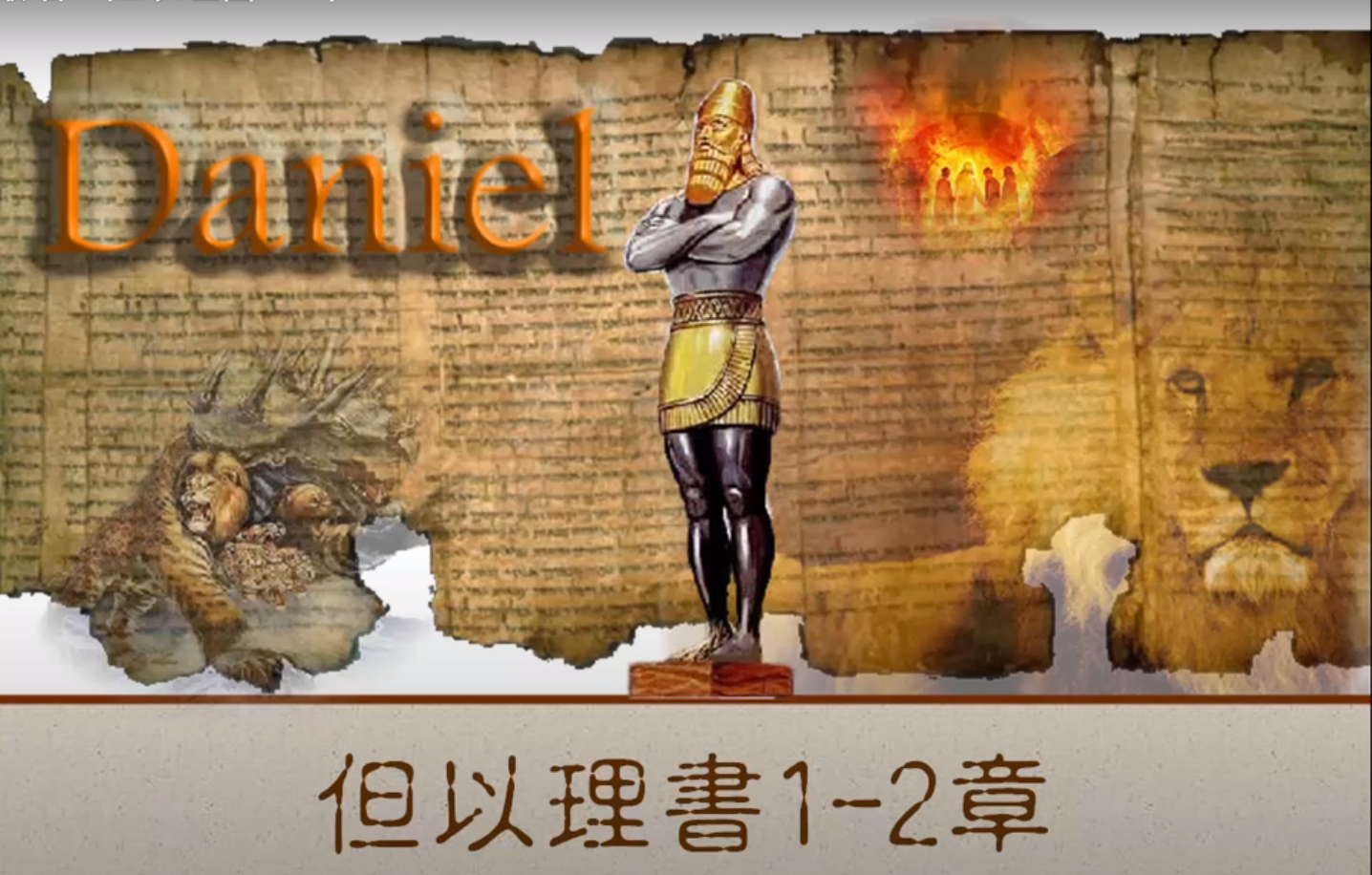 ‪‪雅各書‬4:13-15 和合本
13 嗐！你們有話說：「今天明天我們要往某城裏去，在那裏住一年，做買賣得利。」 14 其實明天如何，你們還不知道。你們的生命是甚麼呢？你們原來是一片雲霧，出現少時就不見了。 15 你們只當說：「主若願意，我們就可以活着，也可以做這事，或做那事。」
撒母耳記上
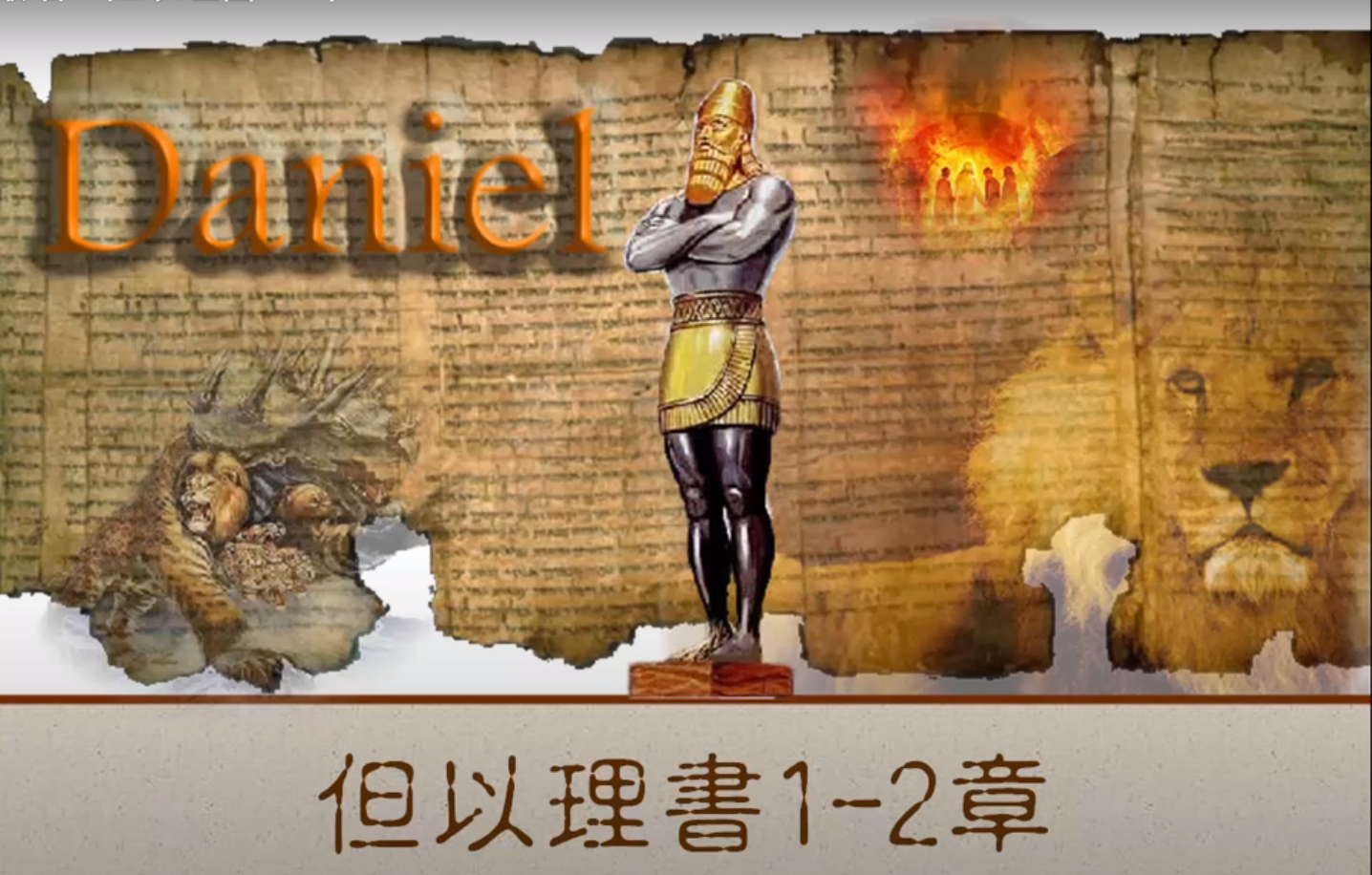 討論分享
人類大多數都愛好和平，為何人類不斷有戰爭/鬥爭？ 
若你領受上帝的異像/啟示後，你覺得你會如何行？
撒母耳記上
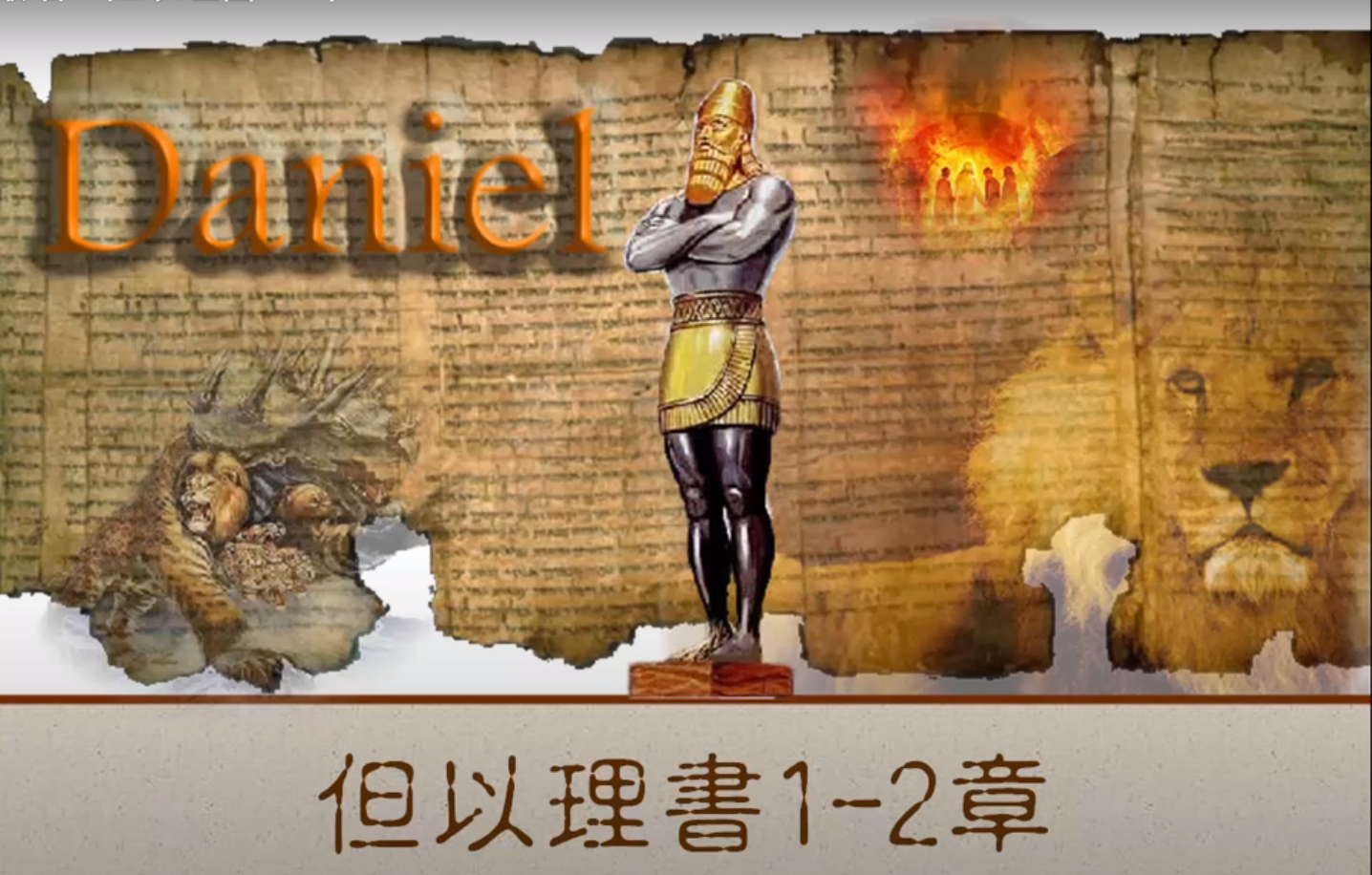 課程簡介
但以理書是舊約的啟示錄；啟示錄是新約的但以理書
藉著世界諸國之興衰及猶太選民之遭遇指出神是至高的掌權者，也是審判者，祂必在地上建立彌賽亞永恆的國度
課程目的
學習本書幫助我們認識神的主權和計劃
從但以理一生美好的見證，學習忠心事奉神的功
課---恩典中長進 盼望裡忠貞
撒母耳記上
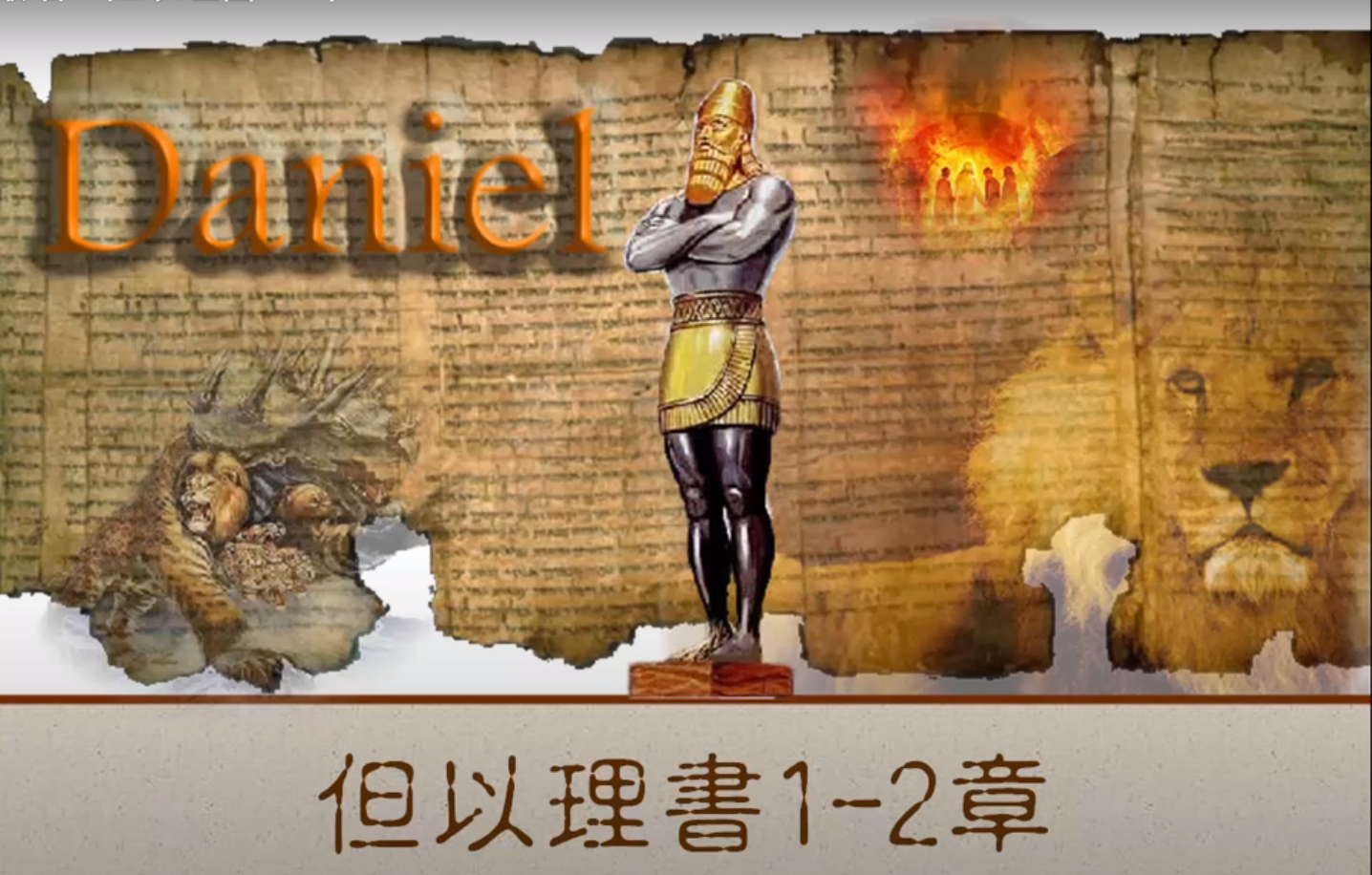 學習方式
主日學老師講解～30min. 
討論時間 ，組員自由回答問題或分享心得
課程要求
全學期通讀但以理書兩遍+
每週上課前預讀當週章節，歡迎預備問題或分享
撒母耳記上